CSE 331
Spring 2025
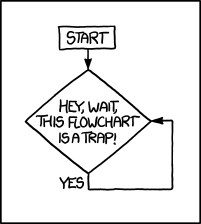 Floyd Logic,Part I
xkcd #1195
Matt Wang
& Ali, Alice, Andrew, Anmol, Antonio, Connor, Edison, Helena, Jonathan, Katherine, Lauren, Lawrence, Mayee, Omar, Riva, Saan, and Yusong
Administrivia (05/02)
HW5 is out!
note on new “require invariants” flag & option;we won’t require “//Inv:” on your submissions!
2
Closing the Loop on Feedback: Wins
lectures:
interactivity through questions & peer activities
live code demos with code posted ahead of time
reasonably energetic/engaging/fun, remembers names
section:
hands-on review of course materials
generally helpful for homework*
infrastructure:
available lecture resources (slides, code, notes, videos)
support via office hours & EdStem
3
Closing the Loop on Feedback: Rough Spots
relative consensus on:
micro & macro course pacing (especially Weeks 1 & 2)
steep learning curve into homeworks
particular disconnect on debugging & debugging log
coding & math conventions clarity
discussed, but not with consensus:
homework itself
how helpful lecture is for homework
balance of problem walkthrough vs work time in section
organization of lecture content by day vs topic
non-ideal relationship with 12X & 311*
4
Closing the Loop on Feedback: What’s Next
some concrete commitments:
matt is trying to slow down lecture, focus on depth
more consistent & deliberate use of section as practice
course staff actively discussing & working on…
lecture-section-homework relationship (HW6 onwards)
clarity & precision of specs, coding & math conventions
micro-changes
listing day “breakdowns” for lecture slides on website
better live-coding “hygiene” (e.g. visibility, contrast, …)
matt needs to get better at iPad :’)
5
Beyond the Loop
note: matt is (likely) not teaching 331 next year – so these are all suggestions
things for the near future (e.g. 25su, 25au)
revisiting Weeks 1 – 3 (debugging materials + pacing)
improving live coding (in lecture & section)
comfy-* tooling improvements
things that are more up in the air
pre-class readings or videos
macro-level course shifts (e.g. breadth of topics)
relationship with 12X, 311, other courses
6
Misc Thoughts from Matt + Course Staff
advice on note-taking (w.r.t. pace)
don’t write down everything I say/type (we give it to you)
don’t write nothing!
actively write down what doesn’t make sense!
reminder: slides are not comprehensive review
please continue to engage in interactive learning
interaction is the learning (and the emphasis)
helps everybody around you :))
please reach out to us if you’re past “productive struggle” – we want to support you!
please keep on giving us feedback!
7
Reasoning So Far
Code so far made up of three elements
straight-line code
conditionals
recursion

All code without mutation looks like this
8
Recall: Finding Facts at a Return Statement
Consider this code

// Inputs a and b must be integers.
// Returns a non-negative integer.
const f = (a: bigint, b: bigint): bigint => {
  if (a >= 0n && b >= 0n) {
    const L: List = cons(a, cons(b, nil));
    return sum(L);
  }
  …

Known facts include “a ≥ 0”, “b ≥ 0”, and “L = cons(…)”

Prove that postcondition holds: “sum(L) ≥ 0”
find facts by reading along path 
from top to return statement
9
Finding Facts at Returns, with Mutation
Consider this code

// Inputs a and b must be integers.
// Returns a non-negative integer.
const f = (a: bigint, b: bigint): bigint => {
  if (a >= 0n && b >= 0n) {
    a = a – 1n;
    const L: List = cons(a, cons(b, nil));
    return sum(L);
  }
  …

Facts no longer hold throughout the function

When we state a fact, we have to say where it holds
a ≥ 0
a ≥ 0?
No!
10
Correctness Levels
11
Notation: Facts at a Point in Time
// Inputs a and b must be integers.
// Returns a non-negative integer.
const f = (a: bigint, b: bigint): bigint => {
  if (a >= 0n && b >= 0n) {
    {{ a ≥ 0 }}
    a = a – 1n;
    {{ a ≥ –1 }}
    const L: List = cons(a, cons(b, nil));
    return sum(L);
  }
   
When we state a fact, we have to say where it holds

 {{ .. }} notation indicates facts true at that point
cannot assume those are true anywhere else
12
Forwards & Backwards Reasoning, Informally
// Inputs a and b must be integers.
// Returns a non-negative integer.
const f = (a: bigint, b: bigint): bigint => {
  if (a >= 0n && b >= 0n) {
    {{ a ≥ 0 }}
    a = a – 1n;
    {{ a ≥ –1 }}
    const L: List = cons(a, cons(b, nil));
    return sum(L);
  }

There are mechanical tools for moving facts around
“forward reasoning” says how they change as we move down
“backward reasoning” says how they change as we move up
13
Reasoning and Programming
// Inputs a and b must be integers.
// Returns a non-negative integer.
const f = (a: bigint, b: bigint): bigint => {
  if (a >= 0n && b >= 0n) {
    {{ a ≥ 0 }}
    a = a – 1n;
    {{ a ≥ –1 }}
    const L: List = cons(a, cons(b, nil));
    return sum(L);
  }

Professionals are absurdly good at forward reasoning
“programmers are the Olympic athletes of forward reasoning”
you’ll have an edge by learning backward reasoning too
14
Floyd Logic
History of Floyd Logic
Invented by Robert Floyd and Sir Anthony Hoare
Floyd won the Turing award in 1978
Hoare won the Turing award in 1980
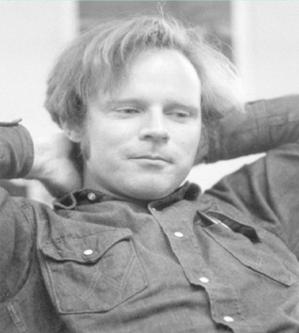 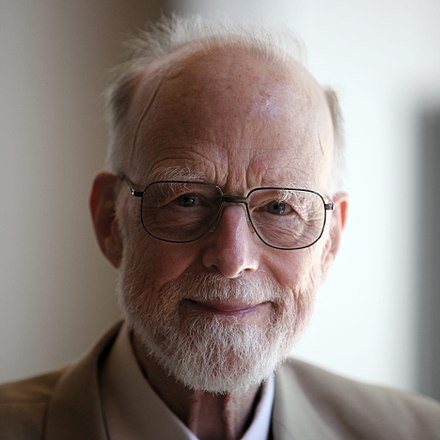 Robert Floyd
Tony Hoare
picture from Wikipedia
picture from Wikipedia
16
Floyd Logic Terminology
The program state is the values of the variables

An assertion (in {{ .. }}) is a T/F claim about the state
an assertion “holds” if the claim is true
assertions are math not code
(we do our reasoning in math)

Most important assertions:
precondition: claim about the state when the function starts
postcondition: claim about the state when the function ends
17
Hoare Triples
A Hoare triple has two assertions and some code

		{{ P }}
		    S 
		{{ Q }}

P is the precondition, Q is the postcondition
S is the code

Triple is “valid” if the code is correct:
S takes any state satisfying P into a state satisfying Q
does not matter what the code does if P does not hold initially
otherwise, the triple is invalid
18
Correctness with Mutation Example (Setup)
/**
 * @param n an integer with n >= 1
 * @returns an integer m with m >= 10
 */
const f = (n: bigint): bigint => {
  n = n + 3n;
  return n * n;
};

Check that value returned, m = n2, satisfies m ≥ 10
19
Correctness with Mutation Example (Triples)
/**
 * @param n an integer with n >= 1
 * @returns an integer m with m >= 10
 */
const f = (n: bigint): bigint => {
  {{ n ≥ 1 }}
  n = n + 3n;
  {{ n2 ≥ 10 }}
  return n * n;
};

Precondition and postcondition come from spec

Remains to check that the triple is valid
20
Hoare Triples with No Code
Code could be empty:

		{{ P }}
		{{ Q }}


When is such a triple valid?
valid iff P implies Q
we already know how to check validity in this case:prove each fact in Q by calculation, using facts from P
21
Hoare Triples with No Code: Example
Code could be empty:

		{{ a ≥ 0,  b ≥ 0,  L = cons(a, cons(b, nil)) }}
		{{ sum(L) ≥ 0 }}


Check that P implies Q by calculation

sum(L)	= sum(cons(a, cons(b, nil)))			since L = …
		= a + sum(cons(b, nil))				def of sum
		= a + b + sum(nil)					def of sum
		= a + b								def of sum
		≥ 0 + b								since a ≥ 0
		≥ 0 + 0								since b ≥ 0
		= 0
22
Hoare Triples with Multiple Lines of Code
Code with multiple lines:

		{{ P }}
		    S
		    T
		{{ Q }}


Valid iff there exists an R making both triples valid
i.e., {{ P }} S {{ R }} is valid and {{ R }} T {{ Q }} is valid

Will see next how to put these to good use…
{{ P }}
    S
{{ R }}
    T
{{ Q }}
23
Stronger Assertions vs Specifications
Assertion is stronger iff it holds in a subset of states






 Stronger assertion implies the weaker one
stronger is a synonym for “implies”
weaker is a synonym for “is implied by”
Q1
Q2
24
Weakest & Strongest Assertions
Assertion is stronger iff it holds in a subset of states






 Weakest possible assertion is “true” (all states)
an empty assertion (“”) also means “true”

 Strongest possible assertion is “false” (no states!)
Q1
Q2
25
Defining Forward & Backward Reasoning
Forward / backward reasoning fill in assertions
mechanically create valid triples

 Forward reasoning fills in postcondition

		{{ P }}  S  {{ ___ }}

gives strongest postcondition making the triple valid

 Backward reasoning fills in precondition

		{{ ___ }}  S  {{ Q }}

gives weakest precondition making the triple valid
26
Correctness via Forward Reasoning
Apply forward reasoning

{{ P }} 					{{ P }}
    S						    S
{{ Q }} 					{{ R }}
						{{ Q }}


first triple is always valid
only need to check second triple
just requires proving an implication (since no code is present)

If second triple is invalid, the code is incorrect
true because R is the strongest assertion possible here
1
2
27
Correctness via Backward Reasoning
Apply backward reasoning

{{ P }} 					{{ P }}
    S 					{{ R }}
{{ Q }} 					    S
						{{ Q }}


second triple is always valid
only need to check first triple
just requires proving an implication (since no code is present)

If first triple is invalid, the code is incorrect
true because R is the weakest assertion possible here
1
2
28
Using Mechanical Reasoning Tools
Forward / backward reasoning fill in assertions
mechanically create valid triples

Reduce correctness to proving implications
this was already true for functional code
will soon have the same for imperative code

Implication will be false if the code is incorrect
reasoning can verify correct code
reasoning will never accept incorrect code
29
Correctness via Forward & Backward Reasoning
Can use both types of reasoning on longer code

		{{ P }}
		    S
		{{ R1 }}
		{{ R2 }}
		    T
		{{ Q }}


first and third triples is always valid
only need to check second triple
verify that R1 implies R2
1
2
3
30
Forward & BackwardReasoning
Forward and Backward Reasoning in Practice
Imperative code made up of
assignments (mutation)
conditionals
loops

Anything can be rewritten with just these

We will learn forward / backward rules to handle them
will also learn a rule for function calls
once we have those, we are done
32
Ex: Forward Reasoning with Assignments (1/6)
{{ w > 0 }}
 x = 17n;
{{ _______________________ }}
 y = 42n;
{{ _______________________ }}
 z = w + x + y;
{{ _______________________ }}


What do we know is true after x = 17 ?
want the strongest postcondition (most precise)
33
Ex: Forward Reasoning with Assignments (2/6)
{{ w > 0 }}
 x = 17n;
{{ w > 0 and x = 17 }}
 y = 42n;
{{ _______________________ }}
 z = w + x + y;
{{ _______________________ }}


What do we know is true after x = 17 ?
w was not changed, so w > 0 is still true
x is now 17

What do we know is true after y = 42 ?
34
Ex: Forward Reasoning with Assignments (3/6)
{{ w > 0 }}
 x = 17n;
{{ w > 0 and x = 17 }}
 y = 42n;
{{ w > 0 and x = 17 and y = 42 }}
 z = w + x + y;
{{ _______________________ }}


What do we know is true after y = 42 ?
w and x were not changed, so previous facts still true
y is now 42

What do we know is true after z = w + x + y ?
35
Ex: Forward Reasoning with Assignments (4/6)
{{ w > 0 }}
 x = 17n;
{{ w > 0 and x = 17 }}
 y = 42n;
{{ w > 0 and x = 17 and y = 42 }}
 z = w + x + y;
{{ w > 0 and x = 17 and y = 42 and z = w + x + y }}


What do we know is true after z = w + x + y ?
w, x, and y were not changed, so previous facts still true
z is now w + x + y

Could also write z = w + 59 (since x = 17 and y = 42)
36
Ex: Forward Reasoning with Assignments (5/6)
{{ w > 0 }}
 x = 17n;
{{ w > 0 and x = 17 }}
 y = 42n;
{{ w > 0 and x = 17 and y = 42 }}
 z = w + x + y;
{{ w > 0 and x = 17 and y = 42 and z = w + x + y }}

Could write z = w + 59, but do not write z > 59 !
that is true since w > 0, but…
37
Ex: Forward Reasoning with Assignments (6/6)
z > 59 and w > 0
Could write z = w + 59, but do not write z > 59 !
that is true since w > 0, but…
z = w + 59 and w > 0
w
z
60
38
Picking the Strongest Postcondition
{{ w > 0 }}
 x = 17n;
{{ w > 0 and x = 17 }}
 y = 42n;
{{ w > 0 and x = 17 and y = 42 }}
 z = w + x + y;
{{w > 0 and x = 17 and y = 42 and z = w + x + y }}

Could write z = w + 59, but do not write z > 59 !
that is true since w > 0, but…
that is not the strongest postcondition
correctness check could now fail even if the code is right
39
Forward Reasoning with Code (1/4)
// @param w an integer > 0
// @returns an integer z > 59
const f = (w: bigint): bigint => {
  const x = 17n;
  const y = 42n;
  const z = w + x + y;
  return z;
};

Let’s check correctness using Floyd logic…
40
Forward Reasoning with Code (2/4)
// @param w an integer > 0
// @returns an integer z > 59
const f = (w: bigint): bigint => {
  {{ w > 0 }}
  const x = 17n;
  const y = 42n;
  const z = w + x + y;
  {{ z > 59 }}
  return z;
};

Reason forward…
41
Forward Reasoning with Code (3/4)
// @param w an integer > 0
// @returns an integer z > 59
const f = (w: bigint): bigint => {
  {{ w > 0 }}
  const x = 17n;
  const y = 42n;
  const z = w + x + y;
  {{ w > 0 and x = 17 and y = 42 and z = w + x + y }}
  {{ z > 59 }}
  return z;
};

Check implication:
z	= w + x + y
	= w + 17 + y		since x = 17
	= w + 59			since y = 42
	> 59				since w > 0
42
Forward Reasoning with Code (4/4)
// @param w an integer > 0
// @returns an integer z > 59
const f = (w: bigint): bigint => {
  const x = 17n;
  const y = 42n;
  const z = w + x + y;
  return z;
};

How about if we use our old approach?

Known facts: w > 0, x = 17, y = 42, and z = w + x + y

Prove that postcondition holds: z > 59
find facts by reading along path 
from top to return statement
43
Finding Facts at Returns is Forward Reasoning
// @param w an integer > 0
// @returns an integer z > 59
const f = (w: bigint): bigint => {
  const x = 17n;
  const y = 42n;
  const z = w + x + y;
  return z;
};

We’ve been doing forward reasoning already!
forward reasoning is (only) “and” with no mutation

Line-by-line facts are for “let” (not “const”)
44
Forward Reasoning with Mutation (1/2)
Forward reasoning is trickier with mutation
gets harder if we mutate a variable

 w = x + y;
{{ w = x + y }}
 x = 4n;
{{ w = x + y and x = 4 }}
 y = 3n;
{{ w = x + y and x = 4 and y = 3 }}

Final assertion is not necessarily true
w = x + y is true with their old values, not the new ones
changing the value of “x” can invalidate facts about x
facts refer to the old value, not the new value
avoid this by using different names for old and new values
45
Notation: Subscripts for Variables Across Time
Can use subscripts to refer to values at different times

… (x: bigint) => …
 …						x0

 x = …

 …						 x1 

 x = …

 …						 x2 

 x = …

 …						 x3 

 x = …

 …						 x4
x = x0
"x" means current value
x = x1
x = x2
x = x3
x = x4
46
Forward Reasoning with Mutation (2/2)
Rewrite existing facts to use names of earlier values
will use “x” and “y” to refer to current values
can use “x0” and “y0” (or other subscripts) for earlier values

{{ w = x + y }}
 x = 4n;
{{ w = x0 + y and x = 4 }}
 y = 3n;
{{ w = x0 + y0 and x = 4 and y = 3 }}

Final assertion is now accurate
w is equal to the sum of the initial values of x and y
47
Generalized Forward Reasoning Rule
For assignments, general forward reasoning rule is

{{ P }}
    x = y;
{{ P[x ↦ xk] and x = y[x ↦ xk] }}

replace all “x”s in P and y with “xk”s

This process can be simplified in many cases
no need for x0 if we can write it in terms of new value
e.g., if “x = x0 + 1”, then “x0 = x – 1”
assertions will be easier to read without old values
(Technically, this is weakening, but it’s usually fine
 Postconditions usually do not refer to old values of variables.)
48
Example of “Shortcut” for Invertible Operations
For assignments, general forward reasoning rule is

{{ P }}
    x = y;
{{ P[x ↦ xk] and x = y[x ↦ xk] }}			 xk is name of previous value

If x0 = f(x), then we can simplify this to

{{ P }}
    x = … x …;
{{ P[x ↦ f(x)] }}						no need for, e.g., “and x = x0 + 1”

if assignment is “x = x0 + 1”, then “x0 = x – 1”
if assignment is “x = 2x0”, then “x0 = x/2”
does not work for integer division (an un-invertible operation)
49
Revisiting Correctness with Forward Reasoning
/**
 * @param n an integer with n >= 1
 * @returns an integer m with m >= 10
 */
const f = (n: bigint): bigint => {
  {{ n ≥ 1 }}
  n = n + 3n;
  {{ n – 3 ≥ 1 }}
  {{ n2 ≥ 10 }}
  return n * n;
};

n2	 ≥ 42			since n – 3 ≥ 1 (i.e.,  n ≥ 4)
	= 16
	> 10
n = n0 + 3 means n – 3 = n0
check this implication
This is the preferred approach.
Avoid subscripts when possible.
50
Mutation in Straight-Line Code
Alternative ways of writing this code:

n = n + 3n;				const n1 = n + 3n;
return n * n;				return n1 * n1;

Mutation in straight-line code is unnecessary
can always use different names for each value

Why would we prefer the former?
seems like it might save memory…
but it doesn't!
most compilers will turn the left into the right on their own (SSA form)
it's better at saving memory than you are, so it does it itself
51
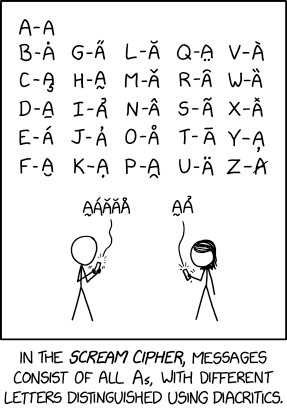 CSE 331
Spring 2025
Floyd Logic,Part II
Matt Wang
& Ali, Alice, Andrew, Anmol, Antonio, Connor, Edison, Helena, Jonathan, Katherine, Lauren, Lawrence, Mayee, Omar, Riva, Saan, and Yusong
xkcd #3054
Floyd Logic Agenda
Last Friday:
vocab: Hoare triple, “stronger” assertions
forward reasoning
Today:
backwards reasoning
conditionals
function calls
Wednesday:
loops & loop invariants (the “capstone”)
53
Recall: Forward Reasoning (adding facts)
Each assignment just adds one new fact ("and")

{{ w > 0 }}
 x = 4n;
{{ w > 0 and x = 4 }}
 y = 3n;
{{ w > 0 and x = 4 and y = 3 }}
54
Recall: Forward Reasoning (with code)
// @param w an integer > 0
// @returns an integer z > 59
const f = (w: bigint): bigint => {
  {{ w > 0 }}
  const x = 17n;
  const y = 42n;
  const z = w + x + y;
  {{ w > 0 and x = 17 and y = 42 and z = w + x + y }}
  {{ z > 59 }}
  return z;
};

"Collecting the facts" was forward reasoning
only this simple because there was no mutation
55
Recall: Forward Reasoning (with mutation)
Forward reasoning is trickier with mutation
gets harder if we mutate a variable

 w = x + y;
{{ w = x + y }}
 x = 4n;
{{ w = x + y and x = 4 }}
 y = 3n;
{{ w = x + y and x = 4 and y = 3 }}

Final assertion is not necessarily true!
fact w = x + y was about the old values of x and y
still true if we clarify which value of x and y we mean
56
Recall: Forward Reasoning (with subscripts)
Rewrite existing facts to use names of earlier values
will use “x” and “y” to refer to current values
can use “x0” and “y0” (or other subscripts) for earlier values

{{ w = x + y }}
 x = 4n;
{{ w = x0 + y and x = 4 }}
 y = 3n;
{{ w = x0 + y0 and x = 4 and y = 3 }}

Final assertion is now accurate
w is equal to the sum of the initial values of x and y
57
Recall: General Forward Reasoning Rule
For assignments, general forward reasoning rule is

{{ P }}
    x = y;
{{ P[x ↦ xk] and x = y[x ↦ xk] }}

replace all “x”s in P and y with “xk”s

This process can be simplified in many cases…
58
Recall: Shorthand for Invertible Mutation
For assignments, general forward reasoning rule is

{{ P }}
    x = x + 1;
{{ P and x = x0 + 1 }}

Can express the old value x0 in terms of new value
if assignment is “x = x0 + 1”, then “x0 = x – 1”
if assignment is “x = 2x0”, then “x0 = x/2”
59
Recall: Full Forward Reasoning Example (on code)
/**
 * @param n an integer with n >= 1
 * @returns an integer m with m >= 10
 */
const f = (n: bigint): bigint => {
  {{ n ≥ 1 }}
  n = n + 3n;
  {{ n – 3 ≥ 1 }}
  {{ n2 ≥ 10 }}
  return n * n;
};

n2	 ≥ 42			since n – 3 ≥ 1 (i.e.,  n ≥ 4)
	= 16
	> 10
n = n0 + 3 means n – 3 = n0
check this implication
This is the preferred approach.
Avoid subscripts when possible.
60
Recall: Defining Forward & Backward Reasoning
Forward / backward reasoning fill in assertions
mechanically create valid triples

 Forward reasoning fills in postcondition

		{{ P }}  S  {{ ___ }}

gives strongest postcondition making the triple valid

 Backward reasoning fills in precondition

		{{ ___ }}  S  {{ Q }}

gives weakest precondition making the triple valid
61
Backwards Reasoning by Example (1/4)
{{ _______________________ }}
 x = 17n;
{{ _______________________ }}
 y = 42n;
{{ _______________________ }}
 z = w + x + y;
{{ z < 0 }}


What must be true before z = w + x + y so z < 0 ?
want the weakest precondition (most allowed states)
62
Backwards Reasoning by Example (2/4)
{{ _______________________ }}
 x = 17n;
{{ _______________________ }}
 y = 42n;
{{ w + x + y < 0 }}
 z = w + x + y;
{{ z < 0 }}


What must be true before z = w + x + y so z < 0 ?
must have w + x + y < 0 beforehand

What must be true before y = 42 for w + x + y < 0 ?
63
Backwards Reasoning by Example (3/4)
{{ _______________________ }}
 x = 17n;
{{ w + x + 42 < 0 }}
 y = 42n;
{{ w + x + y < 0 }}
 z = w + x + y;
{{ z < 0 }}


What must be true before y = 42 for w + x + y < 0 ?
must have w + x + 42 < 0 beforehand

What must be true before x = 17 for w + x + 42 < 0 ?
64
Backwards Reasoning by Example (4/4)
{{ w + 17 + 42 < 0 }}
 x = 17n;
{{ w + x + 42 < 0 }}
 y = 42n;
{{ w + x + y < 0 }}
 z = w + x + y;
{{ z < 0 }}

What must be true before x = 17 for w + x + 42 < 0 ?
must have w + 59 < 0 beforehand

All we did was substitute right side for the left side
e.g., substitute “w + x + y” for “z” in “z < 0”
e.g., substitute “42” for “y” in “w + x + y < 0”
e.g., substitute “17” for “x” in “w + x + 42 < 0”
65
Generalized Backwards Reasoning Rule
For assignments, backward reasoning is substitution

{{ Q[x ↦ y] }}
    x = y;
{{ Q }}

just replace all the “x”s with “y”s
we will denote this substitution by Q[x ↦ y]

Mechanically simpler than forward reasoning
no need for subscripts
66
Backwards Reasoning with Code (1/2)
/**
 * @param n an integer with n >= 1
 * @returns an integer m with m >= 10
 */
const f = (n: bigint): bigint => {
  {{ n ≥ 1 }}
  n = n + 3n;
  {{ n2 ≥ 10 }}
  return n * n;
};


Code is correct if this triple is valid…
67
Backwards Reasoning with Code (2/2)
/**
 * @param n an integer with n >= 1
 * @returns an integer m with m >= 10
 */
const f = (n: bigint): bigint => {
  {{ n ≥ 1 }}
  {{ (n + 3)2 ≥ 10 }}
  n = n + 3n;
  {{ n2 ≥ 10 }}
  return n * n;
};

(n+3)2	 ≥ (1 + 3)2			since n ≥ 1
		= 16
		> 10
check this implication
68
Recall: Forwards Reasoning with Code
/**
 * @param n an integer with n >= 1
 * @returns an integer m with m >= 10
 */
const f = (n: bigint): bigint => {
  {{ n ≥ 1 }}
  n = n + 3n;
  {{ n – 3 ≥ 1 }}
  {{ n2 ≥ 10 }}
  return n * n;
};

n2	 ≥ 42			since n – 3 ≥ 1 (i.e.,  n ≥ 4)
	= 16
	> 10
check this implication
Forward reasoning produces known facts.
Backward reasoning produces facts to prove.
69
Conditionals
Conditionals in Floyd Logic (1/2)
// Inputs a and b must be integers.
// Returns a non-negative integer.
const f = (a: bigint, b: bigint): bigint => {
  if (a >= 0n && b >= 0n) {
    const L: List = cons(a, cons(b, nil));
    return sum(L);
  }
  …

Prior reasoning also included conditionals
what does that look like in Floyd logic?
71
Conditionals in Floyd Logic (2/2)
// Inputs a and b must be integers.
// Returns a non-negative integer.
const f = (a: bigint, b: bigint): bigint => {
  {{ }}
  if (a >= 0n && b >= 0n) {
    {{ a ≥ 0 and b ≥ 0 }}
    const L: List = cons(a, cons(b, nil));
    return sum(L);
  }
  …

Conditionals introduce extra facts in forward reasoning
simple “and” since nothing is mutated
72
Conditionals Worked Example: Setup
// Returns an integer m with m > n
const g = (n: bigint): bigint => {
  let m;
  if (n >= 0n) {
    m = 2n * n + 1n;
  } else {
    m = 0n;
  }
  return m;
}

Code like this was impossible without mutation
cannot write to a “const” after its declaration

How do we handle it now?
73
Conditionals Worked Example: Cases
// Returns an integer m with m > n
const g = (n: bigint): bigint => {
  let m;
  if (n >= 0n) {
    m = 2n * n + 1n;
  } else {
    m = 0n;
  }
  return m;
}

Reason separately about each path to a return
handle each path the same as before
but now there can be multiple paths to one return
74
Conditionals Worked Example: “Then” (1/5)
// Returns an integer m with m > n
const g = (n: bigint): bigint => {
  {{ }}
  let m;
  if (n >= 0n) {
    m = 2n * n + 1n;
  } else {
    m = 0n;
  }
  {{ m > n }}
  return m;
}

Check correctness path through “then” branch
75
Conditionals Worked Example: “Then” (2/5)
// Returns an integer m with m > n
const g = (n: bigint): bigint => {
  {{ }}
  let m;
  if (n >= 0n) {
    {{ n ≥ 0 }}
    m = 2n * n + 1n;
  } else {
    m = 0n;
  }
  {{ m > n }}
  return m;
}
76
Conditionals Worked Example: “Then” (3/5)
// Returns an integer m with m > n
const g = (n: bigint): bigint => {
  {{ }}
  let m;
  if (n >= 0n) {
    {{ n ≥ 0 }}
    m = 2n * n + 1n;
    {{ n ≥ 0 and m = 2n + 1}}
  } else {
    m = 0n;
  }
  {{ m > n }}
  return m;
}
77
Conditionals Worked Example: “Then” (4/5)
// Returns an integer m with m > n
const g = (n: bigint): bigint => {
  {{ }}
  let m;
  if (n >= 0n) {
    {{ n ≥ 0 }}
    m = 2n * n + 1n;
    {{ n ≥ 0 and m = 2n + 1}}
  } else {
    m = 0n;
  }
  {{ n ≥ 0 and m = 2n + 1 }}
  {{ m > n }}
  return m;
}
m	= 2n+1
	> 2n		since 1 > 0
	≥ n			since n ≥ 0
78
Conditionals Worked Example: “Then” (5/5)
// Returns an integer m with m > n
const g = (n: bigint): bigint => {
  {{ }}
  let m;
  if (n >= 0n) {
    m = 2n * n + 1n;
  } else {
    m = 0n;
  }
  {{ n ≥ 0 and m = 2n + 1 }}
  {{ m > n }}
  return m;
}

Note: no mutation, so we can do this in our head
read along the path, and collect all the facts
79
Conditionals Worked Example: “Else”
// Returns an integer m with m > n
const g = (n: bigint): bigint => {
  {{ }}
  let m;
  if (n >= 0n) {
    m = 2n * n + 1n;
  } else {
    m = 0n;
  }
  {{ n < 0 and m = 0 }}
  {{ m > n }}
  return m;
}

Check correctness path through “else” branch
note: no mutation, so we can do this in our head
m	= 0
	> n			since 0 > n
80
Conditionals Worked Example: Join (1/2)
// Returns an integer m with m > n
const g = (n: bigint): bigint => {
  {{ }}
  let m;
  if (n >= 0n) {
    m = 2n * n + 1n;
    {{ n ≥ 0 and m = 2n + 1 }}
  } else {
    m = 0n;
    {{ n < 0 and m = 0 }}
  }
  {{ _________________________________________________________________ }}
  {{ m > n }}
  return m;
}
What do we know is true
even if we don't know
which branch was taken?
81
Conditionals Worked Example: Join (2/2)
// Returns an integer m with m > n
const g = (n: bigint): bigint => {
  {{ }}
  let m;
  if (n >= 0n) {
    m = 2n * n + 1n;
  } else {
    m = 0n;
  }
  {{ (n ≥ 0 and m = 2n + 1) or (n < 0 and m = 0) }}
  {{ m > n }}
  return m;
}

The “or” means we must reason by cases anyway!
82
Generalizing Conditional Floyd Logic (1/2)
{{ P }} 
if (cond) {
	 {{ P and cond }}
	S1
} else {
	 {{ P and not cond }}
	S2
}
{{ R }} 
{{ Q }} 

2 possible paths to execute
R is in the form of {{A or B}}
 A being what we know if we had taken the if branch
83
Generalizing Conditional Floyd Logic (2/2)
{{ P }} 
if (cond) {
	 {{ P and cond }}
	S1
} else {
	 {{ P and not cond }}
	S2
}
{{ R }} 
{{ Q }} 

2 possible paths to execute
R is in the form of {{A or B}}
 A being what we know if we had taken the if branch
 B being what we know if we had taken the else
84
Conditionals and Early Returns (1/2)
// Returns an integer m with m > n
const g = (n: bigint): bigint => {
  {{ }}
  let m;
  if (n >= 0n) {
    m = 2n * n + 1n;
  } else {
    return 0n;
  }
  {{ (n ≥ 0 and m = 2n + 1) or (n < 0 and ??) }}
  {{ m > n }}
  return m;
}

What is the state after a “return”?
85
Conditionals and Early Returns (2/2)
// Returns an integer m with m > n
const g = (n: bigint): bigint => {
  {{ }}
  let m;
  if (n >= 0n) {
    m = 2n * n + 1n;
  } else {
    return 0n;
  }
  {{ (n ≥ 0 and m = 2n + 1) or (n < 0 and false) }}
  {{ m > n }}
  return m;
}

State after a “return” is false (no states)
simplifies to just n ≥ 0 and m = 2n + 1
86
Generalizing Early Returns and Forward Reasoning
Latter rule for "if .. return" is useful:

  {{ P }}

  if (cond)
    return something;

  {{ P and not cond }}
  …
  return something else;

Only reach the line after the "if" if cond was false

Only one path to each "return" statement
forward reason to the "return" inside the "if"
forward reason to the "return" after the "if"
87
Complex Conditionals Example: Paths? (1/2)
// Returns an integer m, with m > 0
const h = (x: bigint): bigint => {
  {{ }}
  let m = x;
  if (x < 0n) {
    m = m * -1n;
  } else if (x === 0n) {
    return 1n;
  }
  {{ _________________________________________________________________  }}
  m = m + 1n;
  {{ m > 0 }}
  return m;
}
How many paths can the code take?
88
Complex Conditionals Example: Paths? (2/2)
// Returns an integer m, with m > 0
const h = (x: bigint): bigint => {
  {{ }}
  let m = x;
  if (x < 0n) {
    m = m * -1n;
  } else if (x === 0n) {
    return 1n;
  } else { 
	 // do nothing
  }
  {{ ________________ or ________________ or ________________ }}
  m = m + 1n;
  {{ m > 0 }}
  return m;
}
3 paths! else branch is not written out, but it’s there implicitly 

After the conditional, there are 3 sets of facts that could be true
89
Complex Conditionals Example: “Then” (1/3)
// Returns an integer m, with m > 0
const h = (x: bigint): bigint => {
  {{ }}
  let m = x;
  if (x < 0n) {
 	 {{ ____________________ }}
	 m = m * -1n;
	  {{ ____________________ }}
  } else if (x === 0n) {
    return 1n;
  } // else: do nothing
  {{ ________________ or ________________ or ________________ }}
  m = m + 1n;
  {{ m > 0 }}
  return m;
}
90
Complex Conditionals Example: “Then” (2/3)
// Returns an integer m, with m > 0
const h = (x: bigint): bigint => {
  {{ }}
  let m = x;
  if (x < 0n) {
 	 {{ m = x and x < 0 }}
	 m = m * -1n;
	  {{ ____________________ }}
  } else if (x === 0n) {
    return 1n;
  } // else: do nothing
  {{ ________________ or ________________ or ________________ }}
     m = m + 1n;
  {{ m > 0 }}
  return m;
}
91
Complex Conditionals Example: “Then” (3/3)
// Returns an integer m, with m > 0
const h = (x: bigint): bigint => {
  {{ }}
  let m = x;
  if (x < 0n) {
 	 {{ m = x and x < 0 }}
	 m = m * -1n;
	  {{ m = - x and x < 0 }}
  } else if (x === 0n) {
    return 1n;
  } // else: do nothing
  {{ (m = - x and x < 0) or ________________ or ________________ }}
  m = m + 1n;
  {{ m > 0 }}
  return m;
}
92
Complex Conditionals Example: “Else If” (1/3)
// Returns an integer m, with m > 0
const h = (x: bigint): bigint => {
  {{ }}
  let m = x;
  if (x < 0n) {
	 m = m * -1n;
  } else if (x === 0n) {
    {{ ____________________ }}
    return 1n;
  } // else: do nothing
  {{ (m = - x and x < 0) or ________________ or ________________ }}
  m = m + 1n;
  {{ m > 0 }}
  return m;
}
93
Complex Conditionals Example: “Else If” (2/3)
// Returns an integer m, with m > 0
const h = (x: bigint): bigint => {
  {{ }}
  let m = x;
  if (x < 0n) {
    m = m * -1n;
  } else if (x === 0n) {
    {{ x = 0 and m = x }}
    return 1n;
  } // else: do nothing
  {{ (m = - x and x < 0) or ________________ or ________________ }}
  m = m + 1n;
  {{ m > 0 }}
  return m;
}
94
Complex Conditionals Example: “Else If” (3/3)
// Returns an integer m, with m > 0
const h = (x: bigint): bigint => {
  {{ }}
  let m = x;
  if (x < 0n) {
    m = m * -1n;
  } else if (x === 0n) {
    {{ x = 0 and m = x }}
    return 1n;
  } else {
	// 
  }
  {{ (m = - x and x < 0) or (x = 0 and m = x  and false) or _________ }}
  m = m + 1n;
  {{ m > 0 }}
  return m;
}
Must prove that post 
condition holds here
false: no states can reach beyond return
95
Complex Conditionals Example: Implicit Else (1/2)
// Returns an integer m, with m > 0
const h = (x: bigint): bigint => {
  {{ }}
  let m = x;
  if (x < 0n) {
    m = m * -1n;
  } else if (x === 0n) {
    return 1n;
  } // else: do nothing
  
     {{ (m = - x and x < 0) or ________________ }}
  m = m + 1n;
  {{ m > 0 }}
  return m;
}
What do we know in implicit else case? 
When neither of the then cases were entered
96
Complex Conditionals Example: Implicit Else (2/2)
// Returns an integer m, with m > 0
const h = (x: bigint): bigint => {
  {{ }}
  let m = x;
  if (x < 0n) {
    m = m * -1n;
  } else if (x === 0n) {
    return 1n;
  } // else: do nothing
  
     {{ (m = - x and x < 0) or (x > 0 and m = x) }}
  m = m + 1n;
  {{ m > 0 }}
  return m;
}
97
Complex Conditionals Example: Backwards Step
// Returns an integer m, with m > 0
const h = (x: bigint): bigint => {
  {{ }}
  let m = x;
  if (x < 0n) {
    m = m * -1n;
  } else if (x === 0n) {
    return 1n;
  } // else: do nothing
     {{ (m = - x and x < 0) or (x > 0 and m = x) }}
  {{ _________________ }}
  m = m + 1n;
  {{ m > 0 }}
  return m;
}
Can reason backward and forward and meet in the middle
98
Complex Conditionals Example: Prove Implication
// Returns an integer m, with m > 0
const h = (x: bigint): bigint => {
  {{ }}
  let m = x;
  if (x < 0n) {
    m = m * -1n;
  } else if (x === 0n) {
    return 1n;
  } // else: do nothing
     {{ (m = - x and x < 0) or (x > 0 and m = x) }}
  {{ m + 1 > 0 }}
  m = m + 1n;
  {{ m > 0 }}
  return m;
}
check this implication
Does the set of facts we know at this point in the program satisfy what must be true to reach our post condition
99
Aside: Proving “Or” Implications by Cases
Prove by cases

	{{ (m = - x and x < 0) or (x > 0 and m = x) }}
	{{ m + 1 > 0 }}

Case 1: m = - x and x < 0
m + 1  =  -x + 1	 since m = -x
              > 1		 since x < 0
	     	    > 0

Case 2: x > 0 and m = x 
m + 1  =  x + 1	 since m = x
              > 1		 since x > 0
	     	    > 0
Already proved for the branch with the return, so proved the postcondition holds, in general
100
Function Calls
Reasoning about Function Calls
Causes no extra difficulties if…
defined for all inputs
no inputs are mutated			(much, much harder with mutation)

Forward reasoning rule is

{{ P }}
    x = Math.sin(a);
{{ P[x ↦ x0] and x = sin(a) }}

Backward reasoning rule is

{{ Q[x ↦ sin(a)]  }}
    x = Math.sin(a);
{{ Q }}
102
Pause & Think: “Debugging Logs” (1/2)
103
Pause & Think: “Debugging Logs” (2/2)
This code is wrong! Why? Hint: it’s not the log rules, but does involve log…
104
Reasoning about Function Calls: Preconditions
Preconditions must be checked
not valid to call the function on disallowed inputs

Forward reasoning rule is

{{ P }}
    x = Math.log(a);
{{ P[x ↦ x0] and x = log(a) }}

Backward reasoning rule is

{{ Q[x ↦ log(a)] and a > 0 }}
    x = Math.log(a);
{{ Q }}
Must also check a > 0
105
Function Calls with Imperative Specs
Applies to functions we define with imperative specs

// @param n a non-negative integer 
// @returns square(n), where
//       square(0) := 0
//     square(n+1) := square(n) + 2n + 1
const square = (n: bigint): bigint => {..}

Reasoning is the same. E.g., forward rule is

{{ P }}
    x = square(n);
{{ P[x ↦ x0] and x = square(n) }}
Must also check that n is non-negative
106
Function Call with Imperative Spec: Forward (1/5)
check this implication
107
Function Call with Imperative Spec: Forward (2/5)
108
Function Call with Imperative Spec: Forward (3/5)
109
Function Call with Imperative Spec: Forward (4/5)
check this implication
110
Function Call with Imperative Spec: Forward (5/5)
holds!
111
Function Call w/ Imperative Spec: Backward (1/6)
112
Function Call w/ Imperative Spec: Backward (2/6)
113
Function Call w/ Imperative Spec: Backward (3/6)
114
Function Call w/ Imperative Spec: Backward (4/6)
115
Function Call w/ Imperative Spec: Backward (5/6)
116
Function Call w/ Imperative Spec: Backward (6/6)
117
Function Calls with Declarative Specs
// @requires P2           -- preconditions a, b
// @returns x such that R -- conditions on a, b, x
const f = (a: bigint, b: bigint): bigint => {..}

Forward reasoning rule is

{{ P }}
    x = f(a, b);
{{ P[x ↦ x0] and R }}

Backward reasoning rule is

{{ Q1 and P2 }}
    x = f(a, b);
{{ Q1 and Q2 }}
Must also check that P implies P2
Must also check that R implies Q2
Q2 is the part of postcondition using “x”
118
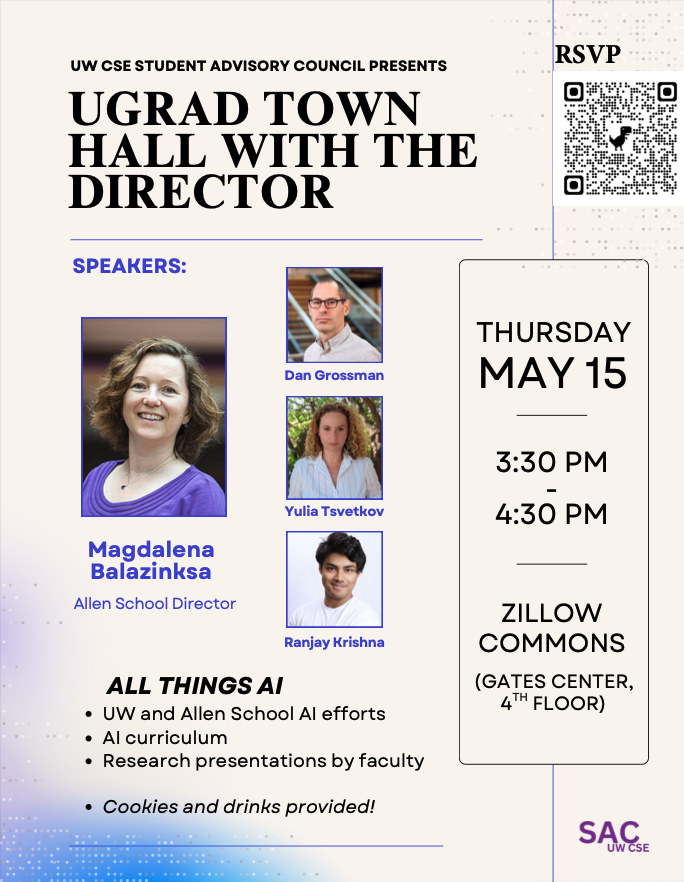 CSE 331
Spring 2025
Floyd Logic,Part III
Matt Wang
& Ali, Alice, Andrew, Anmol, Antonio, Connor, Edison, Helena, Jonathan, Katherine, Lauren, Lawrence, Mayee, Omar, Riva, Saan, and Yusong
Loops
Correctness of Loops
Assignment and condition reasoning is mechanical

Loop reasoning cannot be made mechanical
no way around this
(311 alert: this follows from Rice’s Theorem)

Thankfully, one extra bit of information fixes this
need to provide a “loop invariant”
with the invariant, reasoning is again mechanical
121
Loop Invariants (1/2)
Loop invariant is true every time at the top of the loop

{{ Inv: I }}
while (cond) {
  S
}

must be true when we get to the top the first time
must remain true each time execute S and loop back up

Use “Inv:” to indicate a loop invariant
otherwise, this only claims to be true the first time at the loop
122
Loop Invariants (2/2)
Loop invariant is true every time at the top of the loop

{{ Inv: I }}
while (cond) {
  S
}

must be true 0 times through the loop (at top the first time)
if true n times through, must be true n+1 times through

Why do these imply it is always true?
follows by structural induction (on ℕ)
123
Loop Invariants as Three Distinct Triples (1/5)
{{ P }}
{{ Inv: I }}
while (cond) {
  S
}
{{ Q }}

How do we check validity with a loop invariant?
intermediate assertion splits into three triples to check
124
Loop Invariants as Three Distinct Triples (2/5)
{{ P }}
{{ Inv: I }}
while (cond) {
  S
}
{{ Q }}

Splits correctness into three parts

 I holds initially
 S preserves I
 Q holds when loop exits
1.  I holds initially
125
Loop Invariants as Three Distinct Triples (3/5)
{{ P }}
{{ Inv: I }}
while (cond) {
 {{ I and cond }}
  S
 {{ I }}
}
{{ Q }}

Splits correctness into three parts

 I holds initially
 S preserves I
 Q holds when loop exits
1.  I holds initially
2.  S preserves I
126
Loop Invariants as Three Distinct Triples (4/5)
{{ P }}
{{ Inv: I }}
while (cond) {
 {{ I and cond }}
  S
 {{ I }}
}
{{ I and not cond }}
{{ Q }}

Splits correctness into three parts

 I holds initially						implication
 S preserves I						forward/back then implication
 Q holds when loop exits			implication
1.  I holds initially
2.  S preserves I
3.  Q holds when loop exits
127
Loop Invariants as Three Distinct Triples (5/5)
{{ P }}
{{ Inv: I }}
while (cond) {
  S
}
{{ Q }}

Formally, invariant split this into three Hoare triples:

{{ P }}  {{ I }}					I holds initially
{{ I and cond }}  S  {{ I }}		S preserves I
{{ I and not cond }}  {{ Q }}		Q holds when loop exits
128
Loop Invariant Example: Square (1/8)
This loop claims to calculate n2

{{  }}
let j: bigint = 0n;
let s: bigint = 0n;
{{ Inv: s = j2 }}
while (j !== n) {
  j = j + 1n;
  s = s + j + j - 1;
}
{{ s = n2 }}
Easy to get this wrong!
might be initializing “j” wrong (j = 1?)
might be exiting at the wrong time (j ≠ n–1?)
might have the assignments in wrong order
…

Fact that we need to check 3 implications is a
strong indication that more bugs are possible.
129
Loop Invariant Example: Square (2/8)
This loop claims to calculate n2

{{  }}
let j: bigint = 0n;
let s: bigint = 0n;
{{ Inv: s = j2 }}
while (j !== n) {
  j = j + 1n;
  s = s + j + j - 1;
}
{{ s = n2 }}
Loop Idea
move j from 0 to n
keep track of j2 in s
Loop Invariant formalizes the Loop Idea
130
Loop Invariant Example: Square (3/8)
This loop claims to calculate n2

{{  }}
let j: bigint = 0n;
let s: bigint = 0n;
{{ j = 0 and s = 0 }}
{{ Inv: s = j2 }}
while (j !== n) {
  j = j + 1n;
  s = s + j + j - 1;
}
{{ s = n2 }}
s = 0			
   = 02 			since j = 0
   = j2
131
Loop Invariant Example: Square (4/8)
This loop claims to calculate n2

{{ Inv: s = j2 }}
while (j !== n) {
  j = j + 1n;
  s = s + j + j - 1;
}
{{ s = j2 and j = n }}
{{ s = n2 }}
s = j2
   = n2		since j = n
132
Loop Invariant Example: Square (5/8)
This loop claims to calculate n2

{{ Inv: s = j2 }}
while (j !== n) {
  {{ s = j2 and j ≠ n }}
  j = j + 1n;
  s = s + j + j - 1;
  {{ s = j2 }}
}
{{ s = n2 }}
133
Loop Invariant Example: Square (6/8)
This loop claims to calculate n2

{{ Inv: s = j2 }}
while (j !== n) {
  {{ s = j2 and j ≠ n }}
  j = j + 1n;
  {{ s = (j – 1)2 and j – 1 ≠ n }}
  s = s + j + j - 1;
  {{ s = j2 }}
}
{{ s = n2 }}
j = j0 + 1 means j0 = j – 1
134
Loop Invariant Example: Square (7/8)
This loop claims to calculate n2

{{ Inv: s = j2 }}
while (j !== n) {
  {{ s = j2 and j ≠ n }}
  j = j + 1n;
  {{ s = (j – 1)2 and j – 1 ≠ n }}
  s = s + j + j - 1;
  {{ s – 2j + 1 = (j – 1)2 and j – 1 ≠ n }}
  {{ s = j2 }}
}
{{ s = n2 }}
s = s0 + 2j – 1 means s0 = s – 2j + 1
135
Loop Invariant Example: Square (8/8)
This loop claims to calculate n2

{{ Inv: s = j2 }}
while (j !== n) {
  {{ s = j2 and j ≠ n }}
  j = j + 1n;
  {{ s = (j – 1)2 and j – 1 ≠ n }}
  s = s + j + j - 1;
  {{ s – 2j + 1 = (j – 1)2 and j – 1 ≠ n }}
  {{ s = j2 }}
}
{{ s = n2 }}
s = 2j – 1 + (j – 1)2		since s – 2j + 1  = (j – 1)2
   = 2j – 1 + j2 – 2j + 1
   = j2
136
Loop Invariant Example: Sum of List (1/8)
Recursive function to calculate sum of list

	 sum(nil)		:= 0
	 sum(x :: L)	:= x + sum(L)

This loop claims to calculate it as well:

{{ L = L0 }}
let s: bigint = 0n;
{{ Inv: sum(L0) = s + sum(L) }}
while (L.kind !== "nil") {
  s = s + L.hd;
  L = L.tl;
}
{{ s = sum(L0) }}
Loop Idea
move through L front-to-back
keep sum of prior part in s
137
Loop Invariant Example: Sum of List (2/8)
Recursive function to calculate sum of list

	 sum(nil)		:= 0
	 sum(x :: L)	:= x + sum(L)

Check that the invariant holds initially

{{ L = L0 }}
let s: bigint = 0n;
{{ L = L0 and s = 0 }}
{{ Inv: sum(L0) = s + sum(L) }}
while (L.kind !== "nil") {
  …
sum(L0)
  = sum(L)		since L = L0
  = 0 + sum(L) 	
  = s + sum(L)	since s = 0
138
Loop Invariant Example: Sum of List (3/8)
Recursive function to calculate sum of list

	 sum(nil)		:= 0
	 sum(x :: L)	:= x + sum(L)

Check that the postcondition holds at loop exit

{{ Inv: sum(L0) = s + sum(L) }}
while (L.kind !== "nil") {
  s = s + L.hd;
  L = L.tl;
}
{{ sum(L0) = s + sum(L) and L = nil }}
{{ s = sum(L0) }}
sum(L0)
  = s + sum(L)	
  = s	+ sum(nil)	since L = nil
  = s				def of sum
139
Loop Invariant Example: Sum of List (4/8)
Recursive function to calculate sum of list

	 sum(nil)		:= 0
	 sum(x :: L)	:= x + sum(L)

Check that the loop body preserves the invariant

{{ Inv: sum(L0) = s + sum(L) }}
while (L.kind !== "nil") {
  {{ sum(L0) = s + sum(L) and L ≠ nil }}
  s = s + L.hd;
  L = L.tl;
  {{ sum(L0) = s + sum(L) }}
}
L ≠ nil means L = L.hd :: L.tl
140
Loop Invariant Example: Sum of List (5/8)
Recursive function to calculate sum of list

	 sum(nil)		:= 0
	 sum(x :: L)	:= x + sum(L)

Check that the loop body preserves the invariant

{{ Inv: sum(L0) = s + sum(L) }}
while (L.kind !== "nil") {
  {{ sum(L0) = s + sum(L) and L = L.hd :: L.tl }}
  s = s + L.hd;
  L = L.tl;
  {{ sum(L0) = s + sum(L) }}
}
141
Loop Invariant Example: Sum of List (6/8)
Recursive function to calculate sum of list

	 sum(nil)		:= 0
	 sum(x :: L)	:= x + sum(L)

Check that the loop body preserves the invariant

{{ Inv: sum(L0) = s + sum(L) }}
while (L.kind !== "nil") {
  {{ sum(L0) = s + sum(L) and L = L.hd :: L.tl }}
  s = s + L.hd;
  {{ sum(L0) = s + sum(L.tl) }}
  L = L.tl;
  {{ sum(L0) = s + sum(L) }}
}
142
Loop Invariant Example: Sum of List (7/8)
Recursive function to calculate sum of list

	 sum(nil)		:= 0
	 sum(x :: L)	:= x + sum(L)

Check that the loop body preserves the invariant

{{ Inv: sum(L0) = s + sum(L) }}
while (L.kind !== "nil") {
  {{ sum(L0) = s + sum(L) and L = L.hd :: L.tl }}
  {{ sum(L0) = s + L.hd + sum(L.tl) }}
  s = s + L.hd;
  {{ sum(L0) = s + sum(L.tl) }}
  L = L.tl;
  {{ sum(L0) = s + sum(L) }}
}
143
Loop Invariant Example: Sum of List (8/8)
Recursive function to calculate sum of list

	 sum(nil)		:= 0
	 sum(x :: L)	:= x + sum(L)

Check that the loop body preserves the invariant

{{ Inv: sum(L0) = s + sum(L) }}
while (L.kind !== "nil") {
  {{ sum(L0) = s + sum(L) and L = L.hd :: L.tl }}
  {{ sum(L0) = s + L.hd + sum(L.tl) }}
  s = s + L.hd;
  {{ sum(L0) = s + sum(L.tl) }}
  L = L.tl;
  {{ sum(L0) = s + sum(L) }}
}
sum(L0)
  = s + sum(L)	
  = s + sum(L.hd :: L.tl)	since L = L.hd :: L.tl
  = s + L.hd + sum(L.tl)	def of sum
144
Loop Invariant Example: List Contains (1/7)
Recursive function to check if y appears in list L

	contains(y, nil)	:= false
	contains(y, x :: L)	:= true				if x = y
	contains(y, x :: L)	:= contains(y, L)		if x ≠ y

This loop claims to calculate it as well:

{{ Inv: contains(y, L0) = contains(y, L) }}
while (L.kind !== "nil") {
  if (L.hd === y)
    return true;
  L = L.tl;
}
return false;
Loop Idea
move through L front-to-back
answer remains the same as on the original list L0
can only do that if y is not found
145
Loop Invariant Example: List Contains (2/7)
Check that the invariant holds initially

{{ L0 = L }}
{{ Inv: contains(y, L0) = contains(y, L) }}
while (L.kind !== "nil") {
  if (L.hd === y)
    return true;
  L = L.tl;
}
return false;
contains(y, L0)
  = contains(y, L)		since L0 = L
contains(y, nil)	:= false
contains(y, x :: L)	:= true				if x = y
contains(y, x :: L)	:= contains(y, L)		if x ≠ y
146
Loop Invariant Example: List Contains (3/7)
Check that the invariant implies the postcondition

{{ Inv: contains(y, L0) = contains(y, L) }}
while (L.kind !== "nil") {
  if (L.hd === y)
    return true;
  L = L.tl;
}
{{ contains(y, L0) = contains(y, L) and L = nil }}
{{ contains(y, L0) = false }}
return false;
contains(y, L0)
  = contains(y, L)
  = contains(y, nil)		since L = nil
  = false				def of contains
contains(y, nil)	:= false
contains(y, x :: L)	:= true				if x = y
contains(y, x :: L)	:= contains(y, L)		if x ≠ y
147
Loop Invariant Example: List Contains (4/7)
Check that the body preserves the invariant

{{ Inv: contains(y, L0) = contains(y, L) }}
while (L.kind !== "nil") {
  {{ contains(y, L0) = contains(y, L) and L ≠ nil }}
  if (L.hd === y)
    return true;
  L = L.tl;
  {{ contains(y, L0) = contains(y, L) }}
}
return false;
L ≠ nil  means  L = L.hd :: L.tl
contains(y, nil)	:= false
contains(y, x :: L)	:= true				if x = y
contains(y, x :: L)	:= contains(y, L)		if x ≠ y
148
Loop Invariant Example: List Contains (5/7)
Check that the body preserves the invariant

{{ Inv: contains(y, L0) = contains(y, L) }}
while (L.kind !== "nil") {
  {{ contains(y, L0) = contains(y, L) and L = L.hd :: L.tl }}
  if (L.hd === y)
    {{ contains(y, L0) = contains(y, L) and L = L.hd :: L.tl and L.hd = y }}
    {{ contains(y, L0) = true }}
    return true;
  L = L.tl;
  {{ contains(y, L0) = contains(y, L) }}
}
return false;
contains(y, L0)
  = contains(y, L)
  = contains(y, L.hd :: L.tl)      since L = L.hd :: L.tl
  = true				    since y = L.hd
contains(y, nil)	:= false
contains(y, x :: L)	:= true				if x = y
contains(y, x :: L)	:= contains(y, L)		if x ≠ y
149
Loop Invariant Example: List Contains (6/7)
Check that the body preserves the invariant

{{ Inv: contains(y, L0) = contains(y, L) }}
while (L.kind !== "nil") {
  {{ contains(y, L0) = contains(y, L) and L = L.hd :: L.tl }}
  if (L.hd === y)
    {{ contains(y, L0) = true }}
    return true;
  {{ contains(y, L0) = contains(y, L) and L = L.hd :: L.tl and L.hd ≠ y }}
  L = L.tl;
  {{ contains(y, L0) = contains(y, L) }}
}
return false;
contains(y, nil)	:= false
contains(y, x :: L)	:= true				if x = y
contains(y, x :: L)	:= contains(y, L)		if x ≠ y
150
Loop Invariant Example: List Contains (7/7)
Check that the body preserves the invariant

{{ Inv: contains(y, L0) = contains(y, L) }}
while (L.kind !== "nil") {
  {{ contains(y, L0) = contains(y, L) and L = L.hd :: L.tl }}
  if (L.hd === y)
    {{ contains(y, L0) = true }}
    return true;
  {{ contains(y, L0) = contains(y, L) and L = L.hd :: L.tl and L.hd ≠ y }}
  {{ contains(y, L0) = contains(y, L.tl) }}
  L = L.tl;
  {{ contains(y, L0) = contains(y, L) }}
}
return false;
contains(y, L0)
  = contains(y, L)
  = contains(y, L.hd :: L.tl)      since L = L.hd :: L.tl
  = contains(y, L.tl)		    since y ≠ L.hd
contains(y, nil)	:= false
contains(y, x :: L)	:= true				if x = y
contains(y, x :: L)	:= contains(y, L)		if x ≠ y
151
Hoare Logic & Termination
This analysis does not check that the code terminates
it shows that the postcondition holds if the loop exits
but we never showed that the loop does exit

Termination follows from the running time analysis
e.g., if the code runs in O(n2) time, then it terminates
an infinite loop would be O(infinity)
any finite bound on the running time proves it terminates

Normal to also analyze the running time of our code, and we get termination already from that analysis
152
Evaluating Correctness of Loops
With straight-line code and conditionals,if the triple is not valid…
the code is wrong
there is some test case that will prove it
(doesn't mean we found that case in our tests, but it exists)

With loops, if the triples are not valid…
the code is wrong with that invariant
there may not be any test case that proves it
the code may behave correctly on all inputs
the code could be right but with a different invariant

Loops are inherently more complicated
153
Loop Invariant Example: sqrt (1/9)
Declarative spec of sqrt(x)

	return y ∈ ℤ such that (y – 1)2 < x ≤ y2

precondition that x is positive: 0 < x
precondition that x is not too large: x < 1012 = (106)2
154
Loop Invariant Example: sqrt (2/9)
return y ∈ ℤ such that (y – 1)2 < x ≤ y2

This loop claims to calculate it:

let a: bigint = 0;
let b: bigint = 1000000;
{{ Inv: a2 < x ≤ b2 }}
while (a !== b - 1) {
  const m = (a + b) / 2n;
  if (m*m < x) {
    a = m;
  } else {
    b = m;
  }
}
return b;
Loop Idea
maintain a range a ... bwith x in the range a2 ... b2
155
Loop Invariant Example: sqrt (3/9)
return y ∈ ℤ such that (y – 1)2 < x ≤ y2

Check that the invariant holds initially:

{{ Pre: 0 < x ≤ 1012 }}
let a: bigint = 0;
let b: bigint = 1000000;
{{ Inv: a2 < x ≤ b2 }}
while (a !== b - 1) {
  …
}
return b;
156
Loop Invariant Example: sqrt (4/9)
return y ∈ ℤ such that (y – 1)2 < x ≤ y2

Check that the invariant holds initially:

{{ Pre: 0 < x ≤ 1012 }}
let a: bigint = 0;
let b: bigint = 1000000;
{{ 0 < x ≤ 1012 and a = 0 and b = 106 }}
{{ Inv: a2 < x ≤ b2 }}
while (a !== b - 1) {
  …
}
return b;
x < 1012	
    = (106)2
     = b2	 	since b = 106
a2 = 02	since a = 0
     = 0
     < x
157
Loop Invariant Example: sqrt (5/9)
return y ∈ ℤ such that (y – 1)2 < x ≤ y2

Check that the postcondition hold after exit

{{ Inv: a2 < x ≤ b2 }}
while (a !== b - 1) {
  … 
}
{{ a2 < x ≤ b2 and a = b – 1 }}
{{ (b – 1)2 < x ≤ b2 }}
return b;
Does  (y – 1)2 < x < y2  hold with y = b?
(b – 1)2 
   = a2	since a = b – 1
   < x
158
Loop Invariant Example: sqrt (6/9)
return y ∈ ℤ such that (y – 1)2 < x ≤ y2

Check that the body preserves the invariant:

{{ Inv: a2 < x ≤ b2 }}
while (a !== b - 1) {
  {{ a2 < x ≤ b2  and a ≠ b – 1 }}
  const m = (a + b) / 2n;
  if (m*m < x) {
    a = m;
  } else {
    b = m;
  }
  {{ a2 < x ≤ b2 }}
}
159
Loop Invariant Example: sqrt (7/9)
return y ∈ ℤ such that (y – 1)2 < x ≤ y2

Check that the body preserves the invariant:

{{ Inv: a2 < x ≤ b2 }}
while (a !== b - 1) {
  {{ a2 < x ≤ b2  and a ≠ b – 1 }}
  const m = (a + b) / 2n;
  if (m*m < x) {
    {{ a2 < x ≤ b2  and a ≠ b – 1 and m = (a + b) / 2 and m2 < x }}
    a = m;
  } else {
    {{ a2 < x ≤ b2  and a ≠ b – 1 and m = (a + b) / 2 and x ≤ m2 }}
    b = m;
  }
  {{ a2 < x ≤ b2 }}
}
160
Loop Invariant Example: sqrt (8/9)
return y ∈ ℤ such that (y – 1)2 < x ≤ y2

Check that the body preserves the invariant:

{{ Inv: a2 < x ≤ b2 }}
while (a !== b - 1) {
  const m = (a + b) / 2n;
  if (m*m < x) {
    {{ a2 < x ≤ b2  and a ≠ b – 1 and m = (a + b) / 2 and m2 < x }}
    {{ m2 < x ≤ b2 }}
    a = m;
  } else {
    {{ a2 < x ≤ b2  and a ≠ b – 1 and m = (a + b) / 2 and x ≤ m2 }}
    b = m;
  }
  {{ a2 < x ≤ b2 }}
}
Immediate!
161
Loop Invariant Example: sqrt (9/9)
return y ∈ ℤ such that (y – 1)2 < x ≤ y2

Check that the body preserves the invariant:

{{ Inv: a2 < x ≤ b2 }}
while (a !== b - 1) {
  const m = (a + b) / 2n;
  if (m*m < x) {
    a = m;
  } else {
    {{ a2 < x ≤ b2  and a ≠ b – 1 and m = (a + b) / 2 and x ≤ m2 }}
    {{ a2 < x ≤ m2 }}
    b = m;
  }
  {{ a2 < x ≤ b2 }}
}
Immediate!
Correctness of binary search is pretty easy
once you have the invariant clear!
162